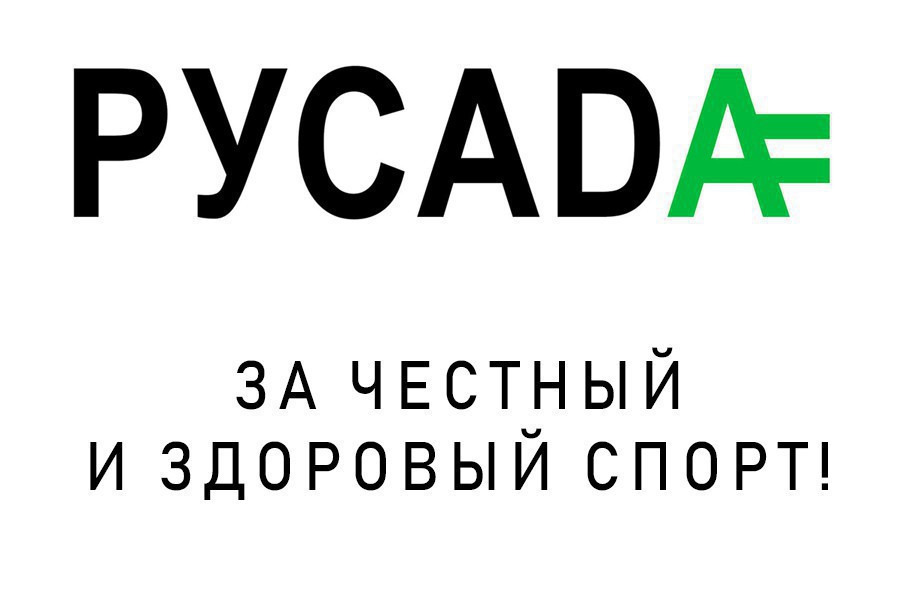 Региональное антидопинговое мероприятие «День чистого спорта»
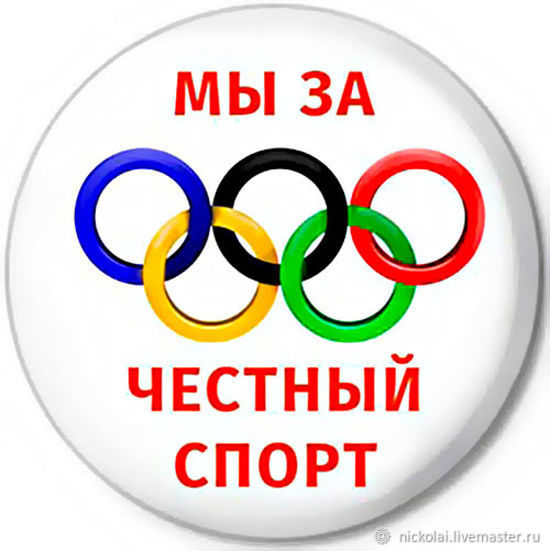 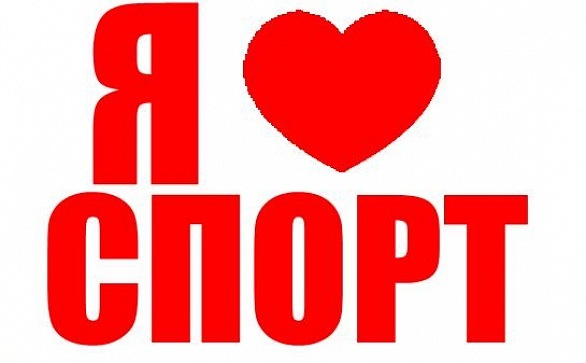 1.Вопрос: На мне лежит полная ответственность за все, что попадет в мой организм в виде еды, напитков и уколов, а также наносится на мое тело. Верно ли это утверждение?
Ответ: Верно 
Объяснение: Все спортсмены должны активно интересоваться тем, что попадает в их организм, чтобы не навредить своей спортивной карьере. Если у Вас имеются вопросы СПРАШИВАЙТЕ! Если Вы на 100% не уверены в составе или статусе препарата НЕ ПРИНИМАЙТЕ его!
2.Вопрос: Только спортсмены, участвующие в Олимпийских или Параолимпийских Играх и мировых чемпионатах обязаны проходить допинг-контроль. Верно ли это утверждение?
Ответ: Не верно 
Объяснение: Многие страны и международные федерации имеют свои антидопинговые программы. Если Вы входите в состав сборной Вашей страны, то Вас могут попросить пройти тест на допинг во время соревнования. Вы также можете подвергнуться прохождению допинг-контроля до или после проведения соревнования у Вас дома или на тренировочной базе.
3.Вопрос: ВАДА это: 

1. Всемирная антидопинговая администрация 

2. Всемирное антидопинговое агентство
Ответ: Всемирное антидопинговое агентство Объяснение: Миссией Всемирного антидопингового агентства (ВАДА) является пропаганда и координация на международном уровне борьбы против применения любых допинговых средств в спорте.
4.Вопрос: Как только спортсмена проинформировали о том, что его выбрали для прохождения теста на допинг во время проведения соревнований, ему разрешается выбрать представителя для сопровождения в пункт допинг-контроля. Так ли это?
Ответ: Да, верно 
Объяснение: Спортсмену разрешается выбрать представителя для посещения пункта по проведению допинг-контроля, которым обычно является его врач команды или тренер. Он является свидетелем всего процесса сдачи анализов, кроме момента его сбора. При необходимости, спортсмену может быть предоставлена помощь переводчика.
5.Вопрос: Если медикамент разрешен к применению в моей стране, могу ли я принимать этот же препарат, произведенный в другой стране?
Ответ: Нет 
Объяснение: Один и тот же препарат, произведенный в разных странах, может иметь различные ингредиенты. В некоторых случаях это могут быть запрещенные вещества. При малейшем сомнении внимательно проверьте названия компонентов и посоветуйтесь с Вашим врачом.
6.Вопрос: Назовите максимальное количество раз прохождения допинг-контроля за год
Ответ: Неограниченное 
Объяснение: Спортсмен, может быть подвергнут допинг-контролю неограниченное количество раз в год, будь это выборочное или целенаправленное тестирование как во время, так и между соревнованиями.
7.Вопрос: Если пищевая добавка приобретена в аптеке без рецепта, она разрешена для применения в спорте?
Ответ: Неправильно 
Объяснение: Поскольку многие пищевые добавки могут содержать запрещенные препараты, Вы принимаете их на свой страх и риск. Очень важно, чтобы Вы знали, из чего состоит то или иное вещество, так как производство пищевых добавок во многих странах не регулируется.
Ответ: Нет 
Объяснение: Спортсмены с ограниченными физическими возможностями должны руководствоваться общепринятым списком запрещенных препаратов. Однако, если им требуется особое лекарство, они могут обратиться в медицинскую комиссию МПК или антидопинговую организацию своей страны для получения соответствующего разрешения.
8.Вопрос: Спортсмены с ограниченными физическими возможностями могут принимать любые препараты. Так ли это?
Ответ: Нет 
Объяснение: Если у Вас простуда, грипп или сенная лихорадка, НЕ ПРИНИМАЙТЕ лекарства без полной уверенности в том, что они не содержат запрещенных препаратов. Это относится не только к препаратам, находящимся в свободной продаже, но также и к лекарствам, прописанным врачом. Помните, положительный тест — это всегда положительный тест!
9.Вопрос: Если у меня простуда или грипп, могу ли я принимать любые медикаменты?
10.Вопрос: Тренер или врач, содействующий спортсмену в приеме запрещенных препаратов, может быть наказан в случае если спортсмен уличен в их приеме?
Ответ: Да 
Объяснение: Содействие в применение запрещенных препаратов или методов является серьезным нарушением антидопинговых правил, караемое наложением санкций.
11.Вопрос: Может ли спортсмен отказаться от прохождения допинг-контроля, если он занят?
Ответ: Нет 
Объяснение: Отказ от прохождения допинг-контроля приравнивается к обнаружению допинга в организме спортсмена. Если спортсмен отказывается пройти допинг-контроль, то он должен предоставить письменное объяснение на специальном бланке и как можно скорее известить свою спортивную организации.
12.Вопрос: Меня могут целенаправленно выбрать для прохождения допинг-контроля. Верно ли это утверждение?
Ответ: Верно 
Объяснение: Если Вы спортсмен национального или международного уровня, Вас могут специально выбрать для прохождения допинг-контроля по имени, а не методом случайного отбора. Это даст Вам прекрасную возможность доказать, что Вы соревнуетесь честно.
Ответ: Г. Все перечисленные ответы верны. Объяснение: Анаболические стероиды позволяют увеличить мышечную массу. Однако документально установленные побочные эффекты приводят к результатам, угрожающим здоровью и жизни. Употребление анаболических стероидов не только подрывает ваше здоровье, но и лишает вас возможности полностью реализовать свой потенциал честного спортсмена.
13.Вопрос: Употребление анаболических стероидов запрещено в любое время и при любых обстоятельствах в спорте, а также запрещено законом во многих странах. Их использование приводит к следующим побочным эффектам: 
А. Увеличение груди у мужчин; понижение тембра голоса у женщин; 
Б. Сердечная и печёночная недостаточность; 
В. Резкие перемены настроения; 
Г. Все перечисленные ответы верны.
Ответ: Правильно. 
Объяснение: Запрещенный список пересматривается ежегодно группой международных экспертов. Обновленная версия списка публикуется ежегодно в октябре и вступает в силу с 1 января следующего года. Все спортсмены должны своевременно ознакамливаться со всеми изменениями, вносящимися в Список. Эту информацию всегда можно найти на сайте Всемирного антидопингового агентства.
14.Вопрос: Запрещенный список перечисляет препараты и методы, запрещенные для использования во время и вне спортивных соревнований.
15.Вопрос: Гормон роста (hgh) стимулирует рост мышечной массы и костной ткани. Использование hgh в спорте запрещено и является грубым нарушением. Наиболее распространенные побочные эффекты применения hgh: 
А. Сердечно-сосудистую болезнь; 
Б. Боли в мышцах и суставах; аномальное развитие органов; 
В. Риск возникновения диабета; 
Г. Все перечисленные ответы верны.
Ответ: Г. Все перечисленные ответы верны. Объяснение: В настоящее время разработан и внедрен тест на выявление использования гормона роста (hgh).
16.Вопрос: Могут ли меня подвергнуть тестированию во время соревнований, даже если я не участвую в них?
Ответ: Могут. 
Объяснение: Если вы заявлены в составе команды, Вы можете быть отобраны для прохождения допинг-контроля независимо от вашего участия в соревнованиях.
17.Вопрос: Что такое маскирующий агент? 
А. Человек, помогающий спортсменам применять запрещенные препараты; 
Б. Препарат или метод, позволяющий скрыть использование запрещенных препаратов; 
В. Представитель спортсмена; 
Г. Клей для запечатывания крышки на бутылке с контрольной пробой.
Ответ: Б. Препарат или метод, позволяющий скрыть использование запрещенных препаратов
Объяснение: Маскирующим агентом является любой препарат или метод, используемый для изменения состава контрольных образцов с целью скрытия факта применения запрещенных препаратов. Использование маскирующих агентов ЗАПРЕЩЕНО во время и вне соревнований.
18.Вопрос: Как часто пересматривается Запрещенный список? 
А. Раз в месяц; 
Б. Раз в год; 
В. Перед Олимпийскими и Параолимпийскими Играми; 
Г. Никогда не пересматривается.
Ответ: Б. Раз в год 
Объяснение: Запрещенный список пересматривается ежегодно группой международных экспертов. Обновленная версия списка публикуется ежегодно в октябре и вступает в силу с 1 января следующего года.
19.Вопрос: Если спортсмен случайно принял препарат, включенный в Запрещенный список и незамедлительно сообщил сотруднику допинг-контроля о допущенной ошибке, этот факт будет отражен в специальной форме, и к спортсмену не будут применены санкции. Так ли это?
Ответ: Нет, это не так. 
Объяснение: Всемирный антидопинговый кодекс основан на принципе объективной ответственности, который подразумевает полную ответственность спортсмена за запрещенные субстанции, найденные в его организме.
20.Вопрос: При необходимости, мой тренер может сопровождать меня при посещении станции допинг-контроля. Верно ли это?
Ответ: Верно 
Объяснение: Каждый спортсмен имеет право прийти на станцию допинг-контроля в сопровождении своего представителя.
21.Вопрос: Я должен использовать выданный набор для сбора анализа и не могу попросить его замены, даже если мне кажется, что с ним были произведены какие-то манипуляции или что он грязный.
Ответ: Неправильно 
Объяснение: Вам должно быть предоставлено право выбора. Если по какой-либо причине Вам не нравится выбранный набор, то Вы можете попросить его замены, и она должна быть Вам предоставлена.
22.Вопрос: В случае положительного тестирования на применение запрещенной субстанции, вы имеете право: 
А. Требовать провести анализ пробы «В»; 
Б. Присутствовать или быть представленным при вскрытии и анализе пробы «В»; 
В. Подать запрос на предоставление ему копий документации по анализам проб «А» и «В»; 
Г. Все перечисленные ответы верны.
Ответ: Г. Все перечисленные ответы верны. Объяснение: Всемирный антидопинговый кодекс стремиться обеспечить соблюдение всех прав спортсменов.
23.Вопрос: Лицо, получающее мои анализы в лаборатории, знает кто я. Верно ли данное утверждение?
Ответ: Не верно 
Объяснение: Документация, сопровождающая Ваши анализы в лабораторию, не содержит Вашей личной информации. Единственная информация, получаемая лабораторией, это вид спорта, название соревнования, пол спортсмена, название федерации и дата теста.
24.Вопрос: Специалист, получающий мои анализы в лаборатории, знает кто я. Верно ли это?
Ответ: Не верно 
Объяснение: Документация, сопровождающая Ваши анализы в лабораторию, не содержит Вашей личной информации. Единственная информация, получаемая лабораторией, это вид спорта, название соревнования, пол спортсмена, название федерации и дата теста.
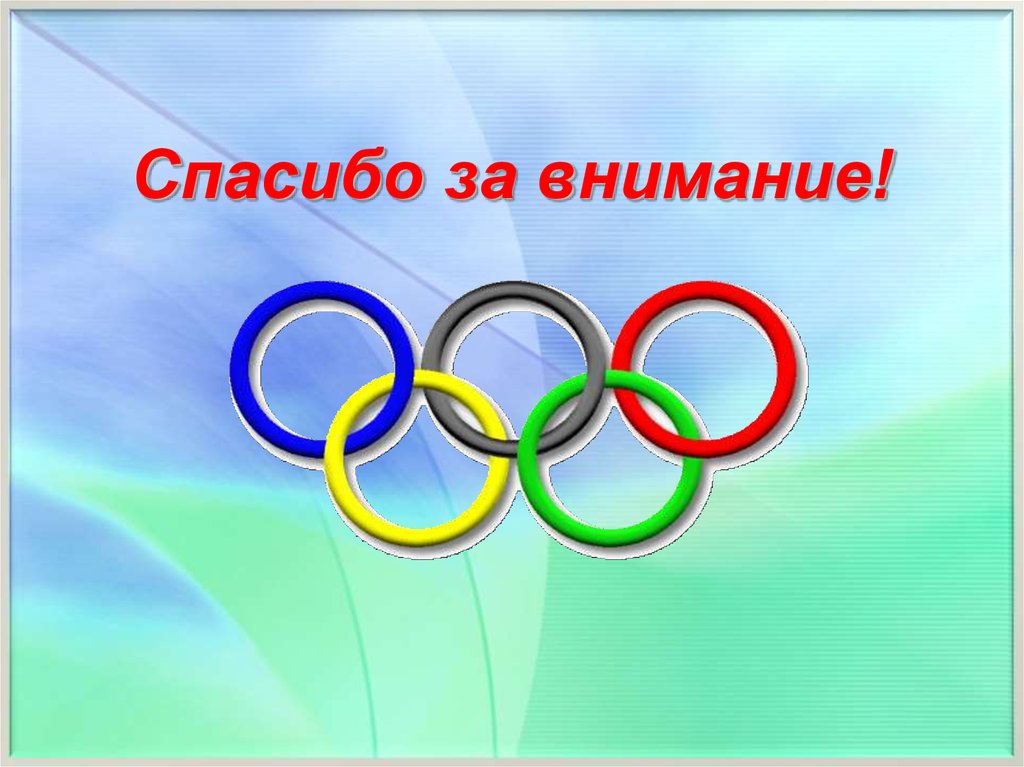